ESA Common ServicesData Access Status Report
ESA-Earth Observation Program
Véronique Amans, Hayret Abdula, Giuseppe Troina, Damiano Guerrucci
21/04/2020
Available data (1/3)
ers-1
ers-2
envisat
goce
ERS-2
ERS-1
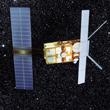 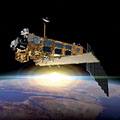 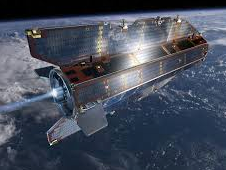 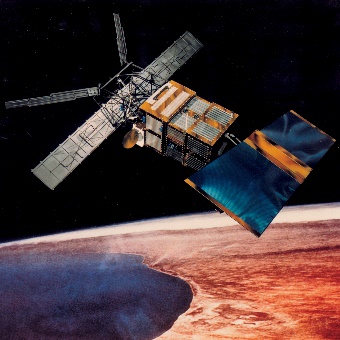 ESA Heritage Missions
Envisat
GOCE
large archives of completed missions
Available data (2/3)
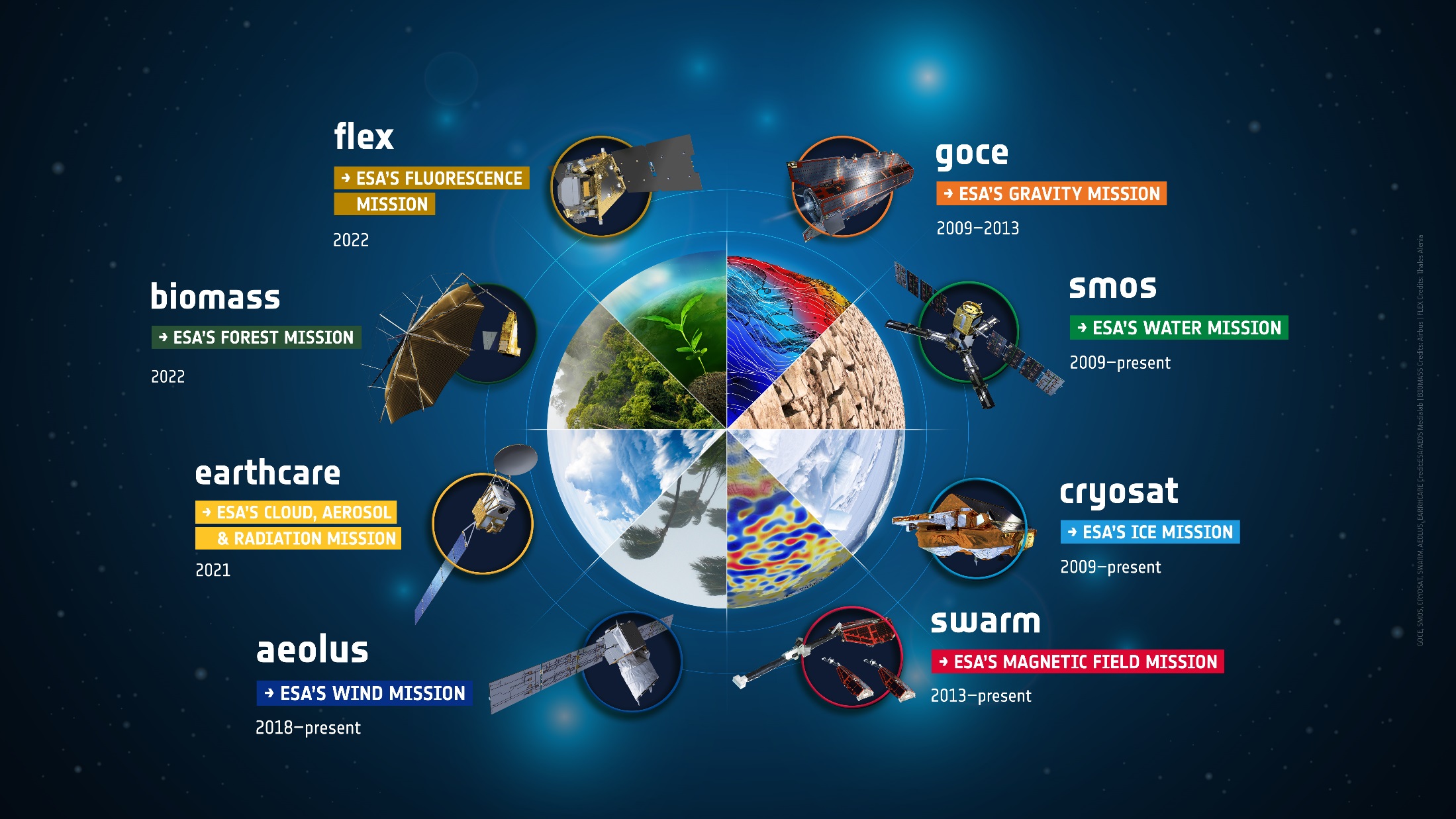 Science: Earth Explorers
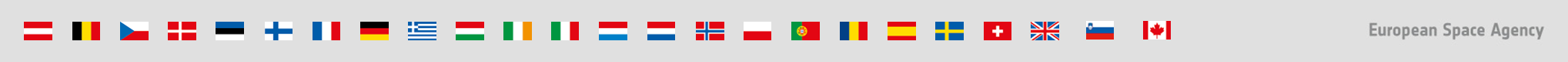 [Speaker Notes: The Earth science missions “Earth Explorers” allow us to understand the Earth System and its diverse aspects in more and more detail.]
Available data (3/3)
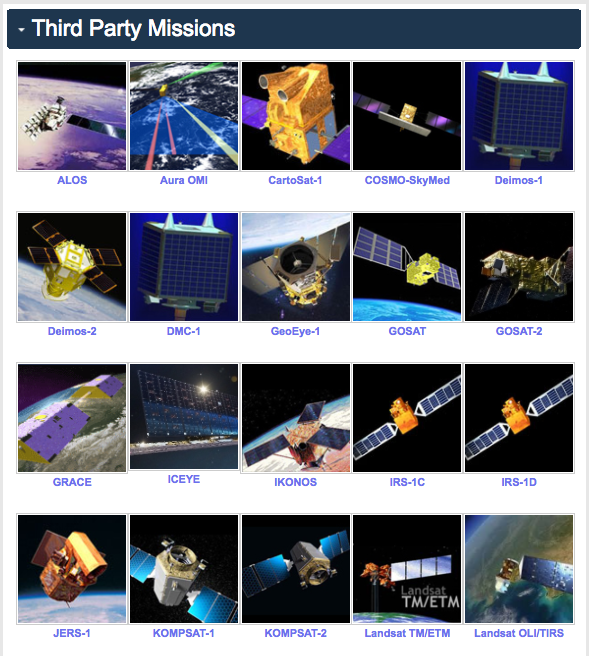 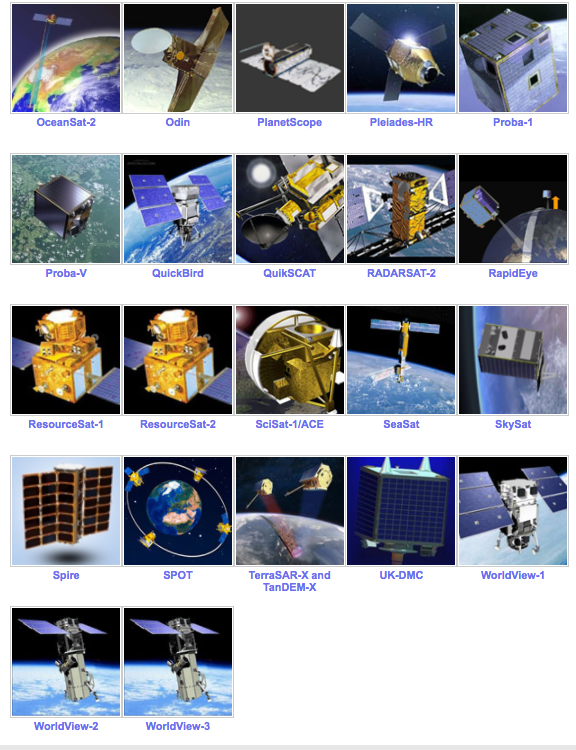 [Speaker Notes: ESA uses its multi-mission ground systems to acquire, process, archive and distribute data from other satellites - so called Third Party Missions. The data from these missions is distributed under specific agreements with the owners or operators of the mission, following the ESA Data Policy]
EO Data Dashboard (last 12 months)
Missions
84
18.253.512
1080(*) 
Web Pages
Instruments
170
Products
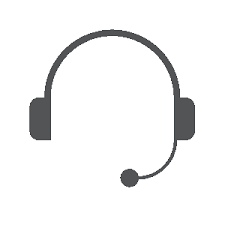 7.530
Help Desk Requests
192 Collections
1.205.945 Visitors
15%
85%
Sessions
1.692.378
Level 0
L1 and higher
Documents
1.079
153.400 Downloads
(*) Current web contains >3000 pages
LAYERED ARCHITECTURE FOR DATA ACCESS SERVICES
Product
Algorithm
Applications
User Interface(s)
Data Delivery or Exploitation
Metadata
OGC Opensearch/WMS/WMTS/WC(P)S 
to access, browse and exploit EO data via M2M interface or dedicated EO Data Visualization, pre-anlaysis and datacube front-ends
Data Discovery
Resources - Data
THE IMPLEMENTATION
ARCHITECTURE
Operational interface
ESA
User Community
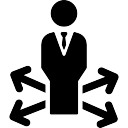 Query and service requests
External
Data access interface
Operational Data Access
Web User Interface for pixel-based access, analysis and processing
Web User Interface for granule-based discovery and/or retrieval
Mission oriented GUI
- SWARM
- SMOS

- Cryosat
- External
International EO Information Page:
- CEOS IDN
External catalogue application
……….
ESA EOCAT Project Components
……….
ESA EO Information Page:
- ESA Earth Online
Multi Mission GUI:
– ESA EOCAT
ESA PDGS Data Cube GUI, VIRES GUI, etc…
ESA EO Gateway project
OpenSearch
(collections and granules)
Knowledge-Base Facility
Standardised Interoperable Interfaces
OpenSearch
(collections 
and granules)
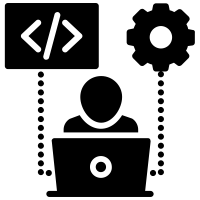 Standard services request Interfaces (e.g., restful API)
Thesauri Repository
Metadata management
ESA Operational Service
Protocol for data access
(e.g., OGC, Open Datacube)
EO Data & Service Metadata Repository
Products Access Interface
Data Repositories
Copernicus Data Repositories
External Web Interface
ESA Missions Data Repositories
External Web Interfaces
Standardised Interoperable Services Interfaces
Data management
IT Resources provided as services (IaaS, PaaS, SaaS)
S-1
S-2
S-3
HMs
TPMs
EEs
S-5
User Applications
Temporary
ESA User Applications
VM – Processors
Storage
VM – Browse Images Generation
VM – DataCube Engine/API
Strength of the new system
First elements of a new architecture allowing modularity and layered approach (open interface to other clients) 
As such, Web and EO-Cat are only the visible part of the common services data offering
Part of a strategy to bring more and more mission in a common service context
Sharing a single naming convention and themes aggregation through ESA Thesauri
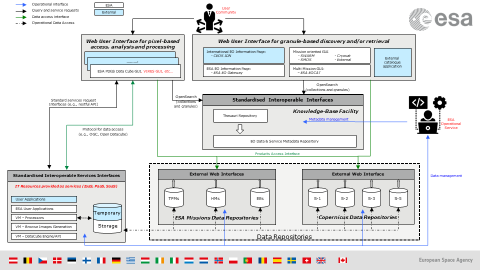 Web
Flexibility in reaching the same information with different navigation
More coherent and not overlapping contents
Mobile rendering of pages
>1000 pages, >1000 documents, >60000 reports on a single platform
Catalog
One single catalogue for multiple collection of different instruments type
Modular system with sub-systems automatically synchronised (e.g. Thesauri, catalog, Web)
Open interfaces for future extension
USER INTERFACES
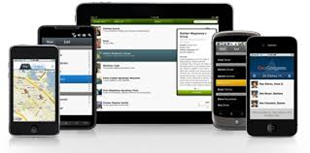 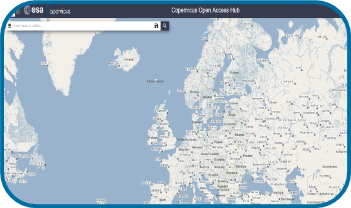 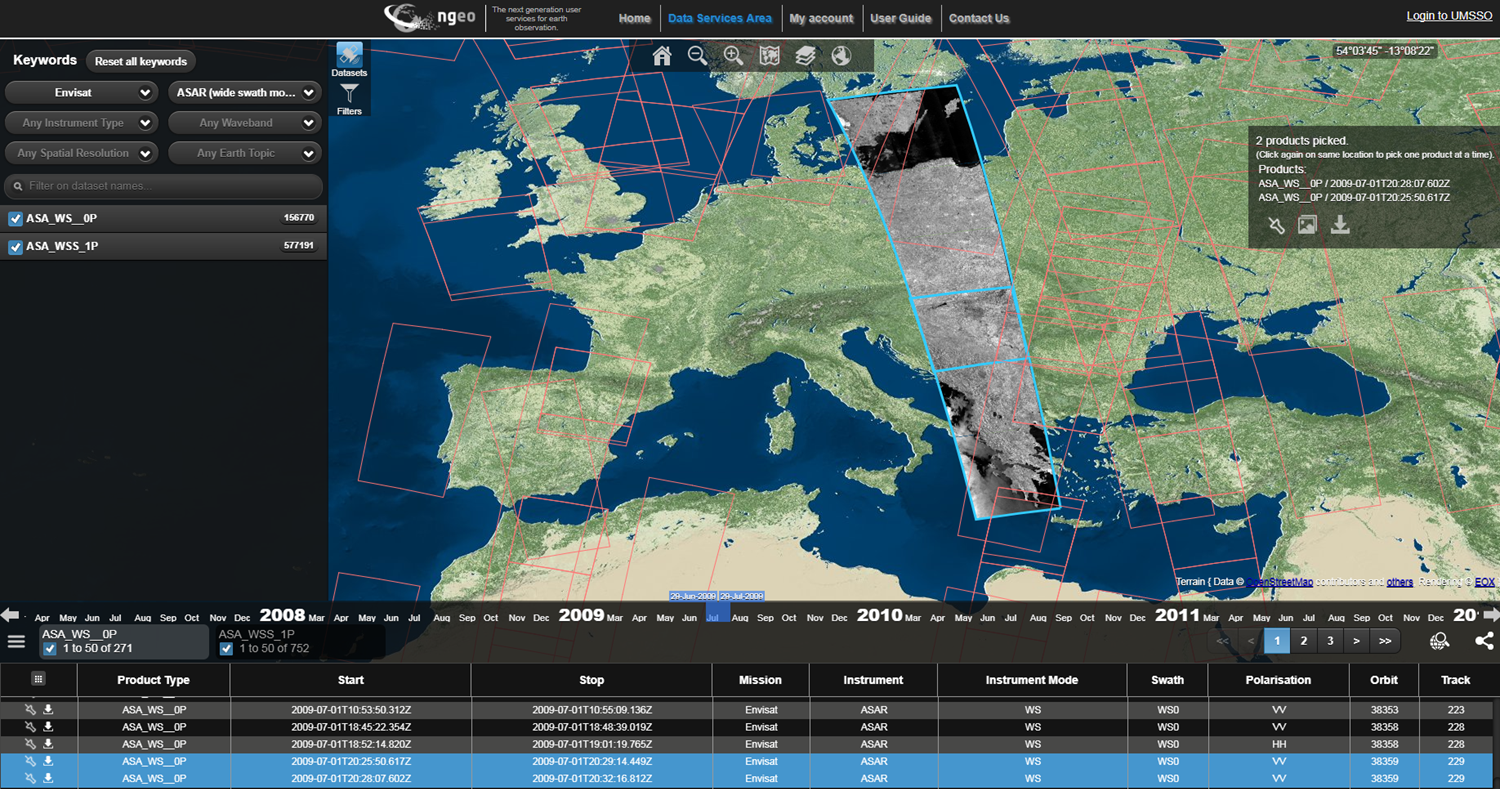 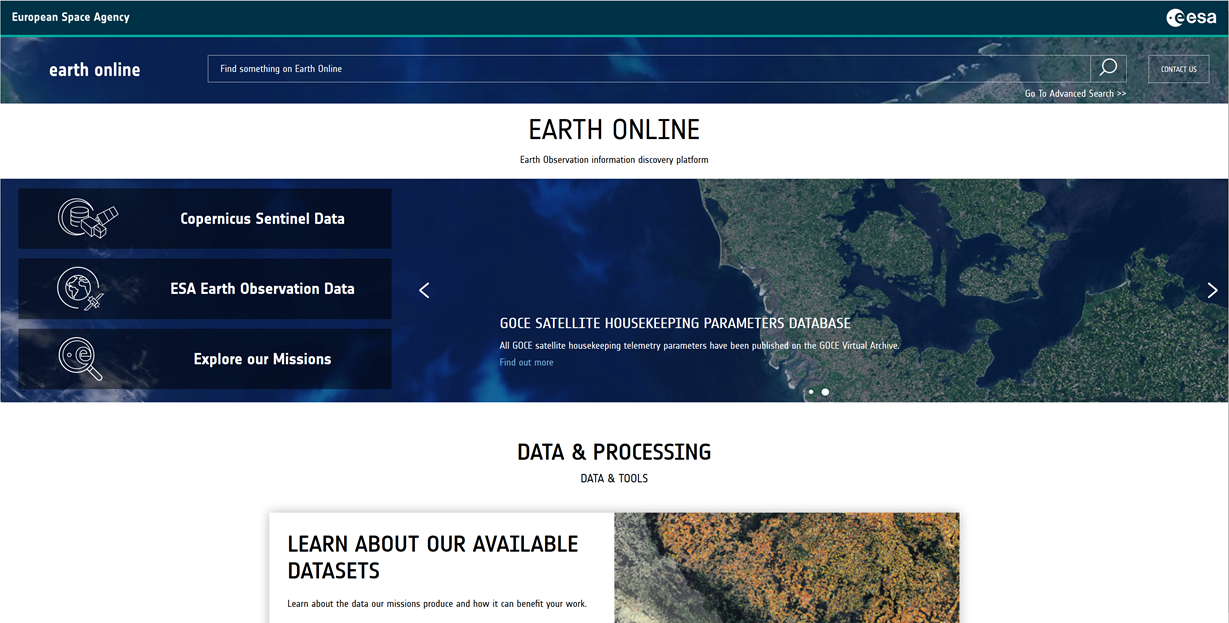 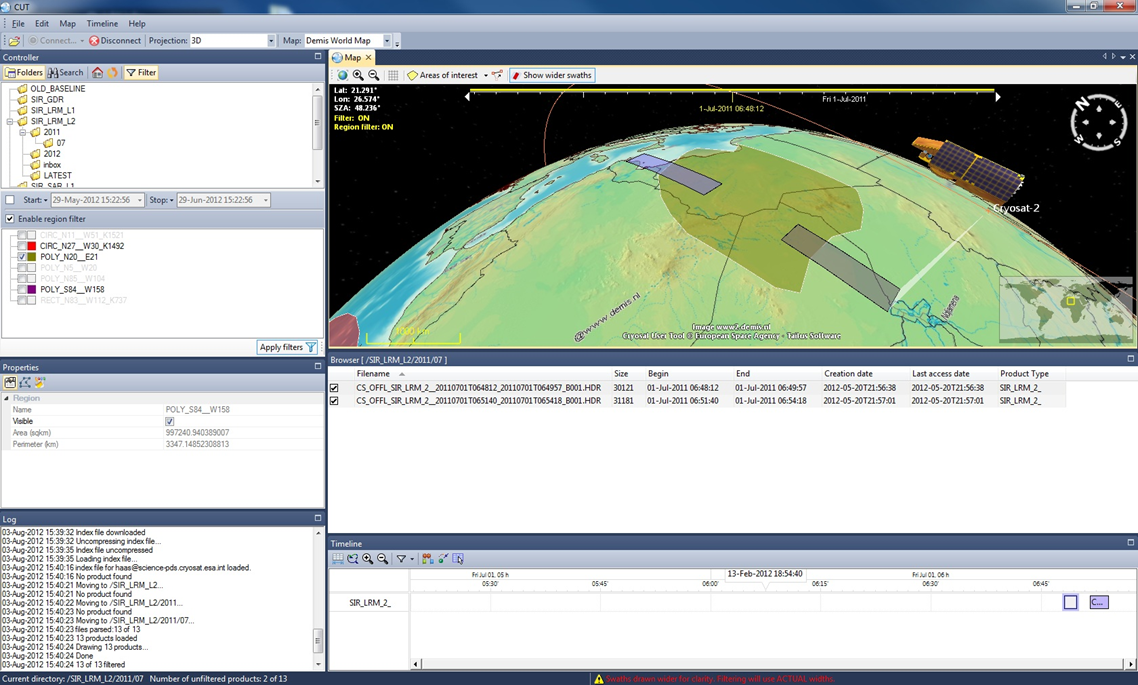 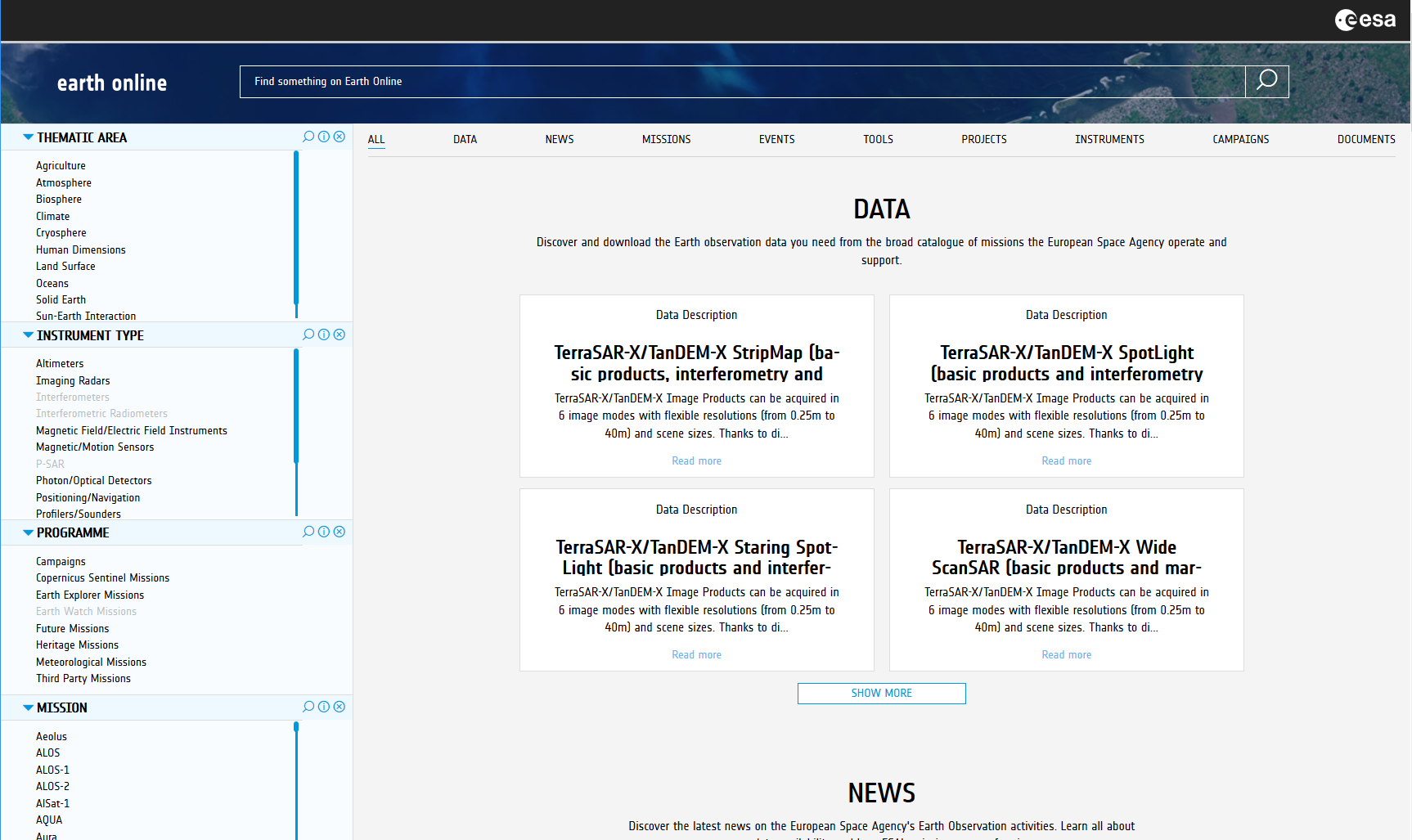 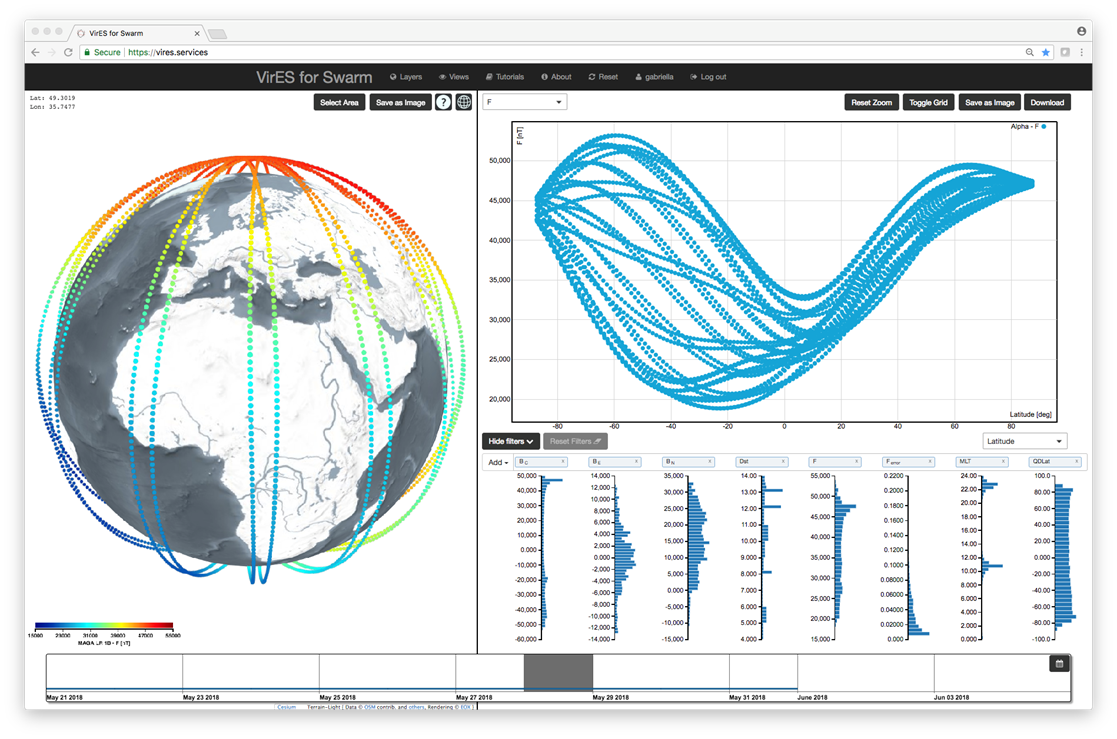 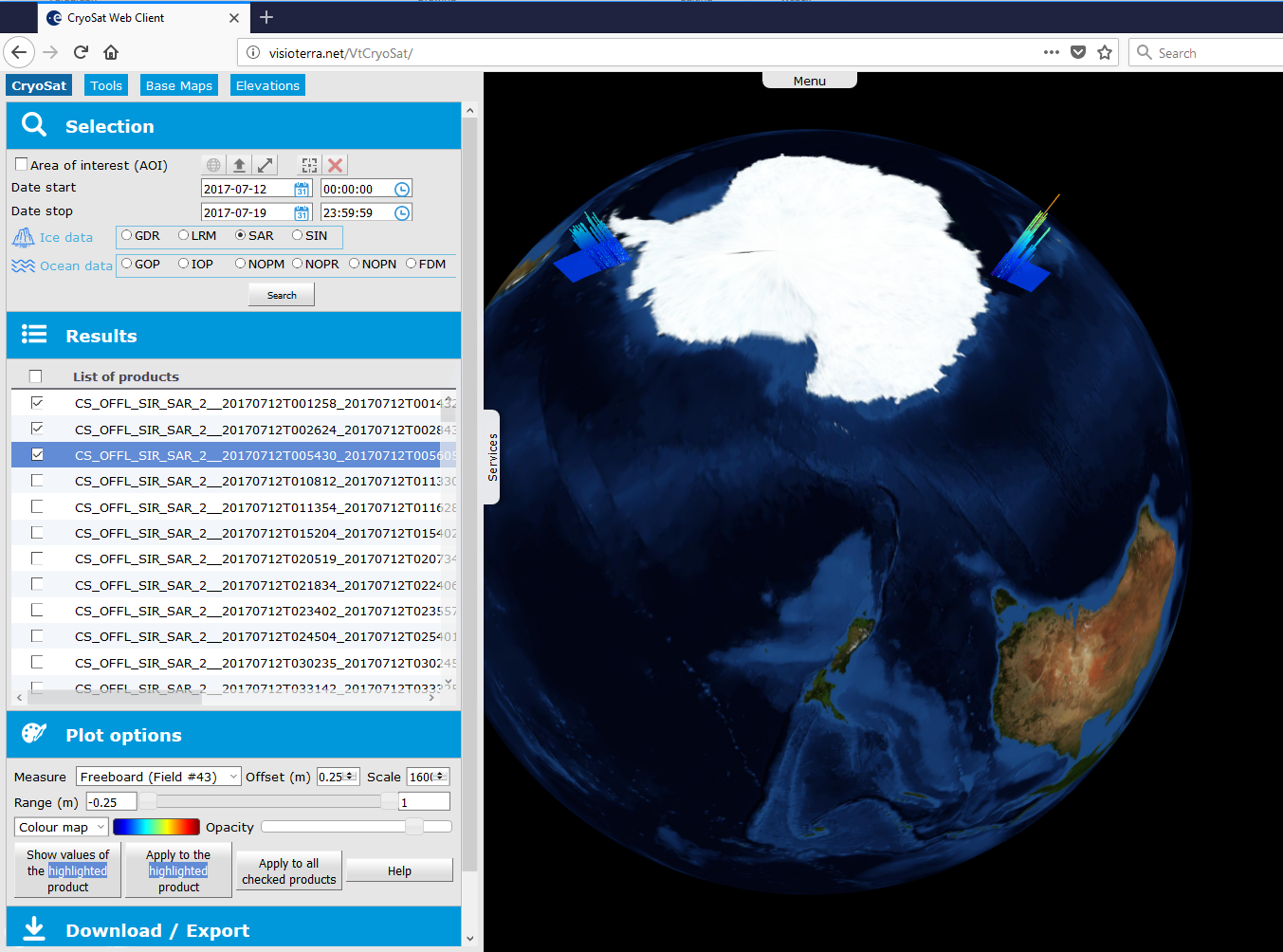 Earth Online: achieved objectives
Agile development
Data catalogue integration complete
EO Thesauri integration complete
Content Owners engaged for review discussions and feedback collected
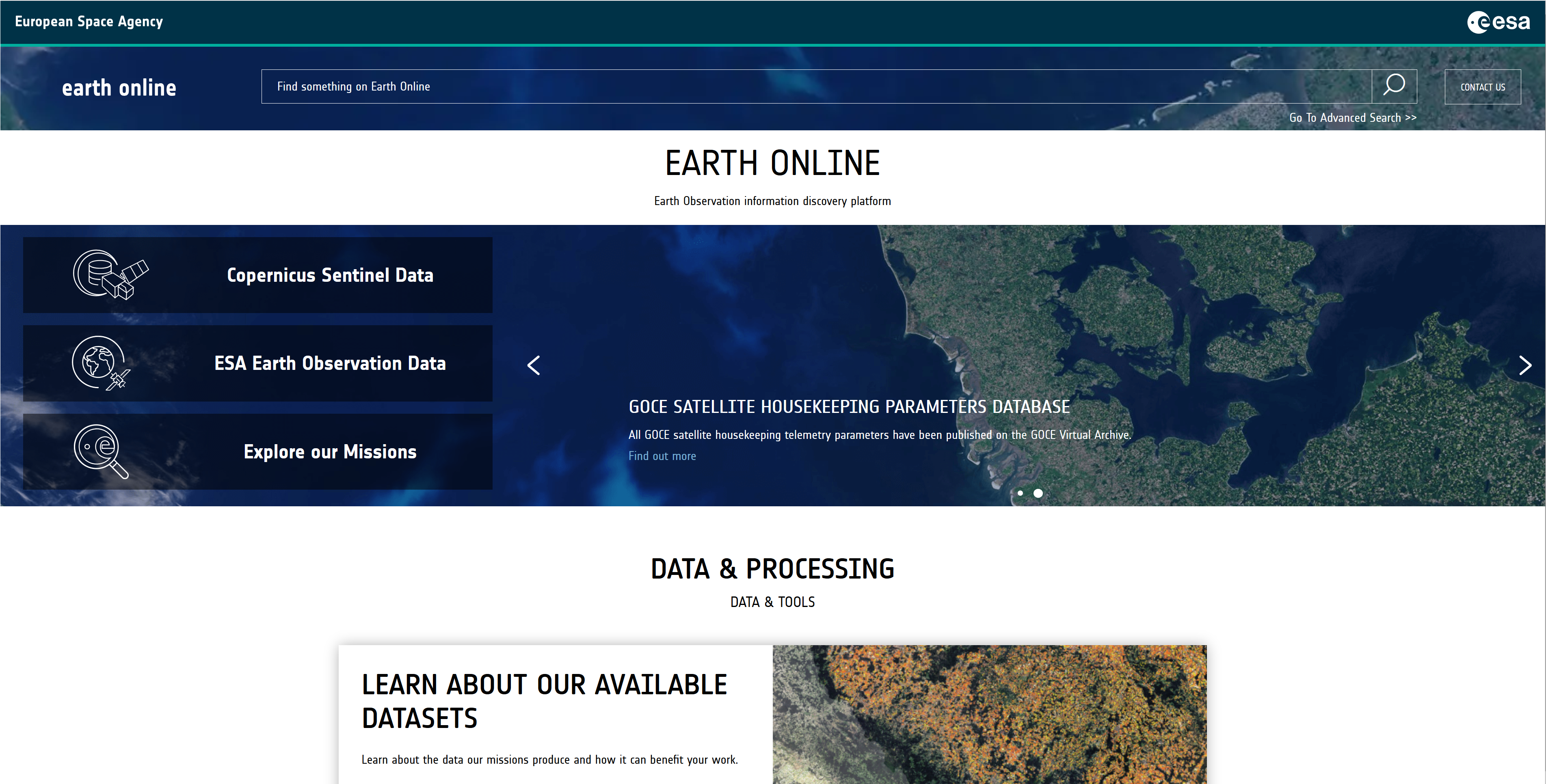 EO Catalog: achieved objectives
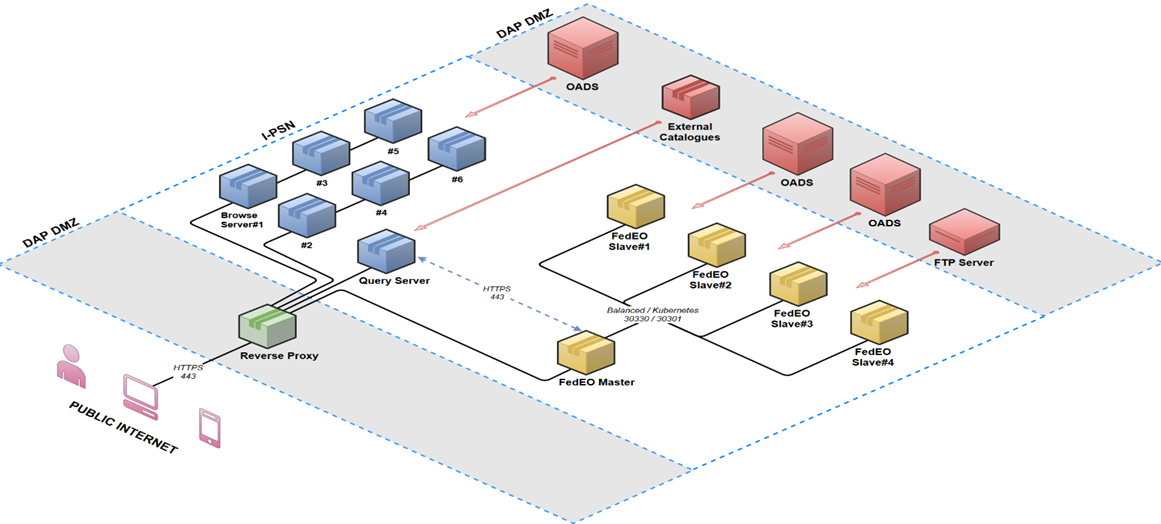 Modular and scalable architecture
Centralized catalogue for EO Data 
User friendly access to search and retrieval
Based on standard opensearch interface
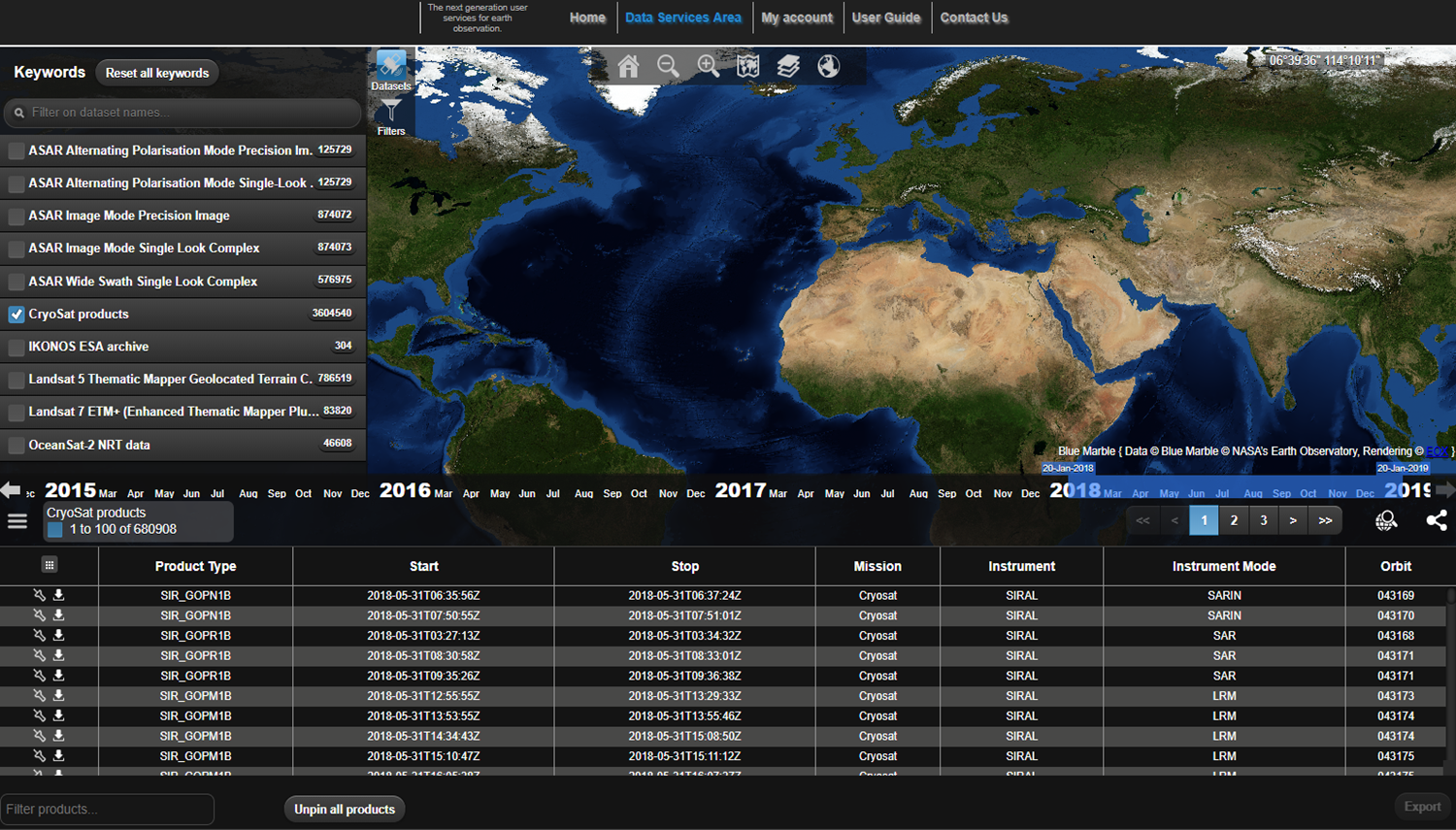 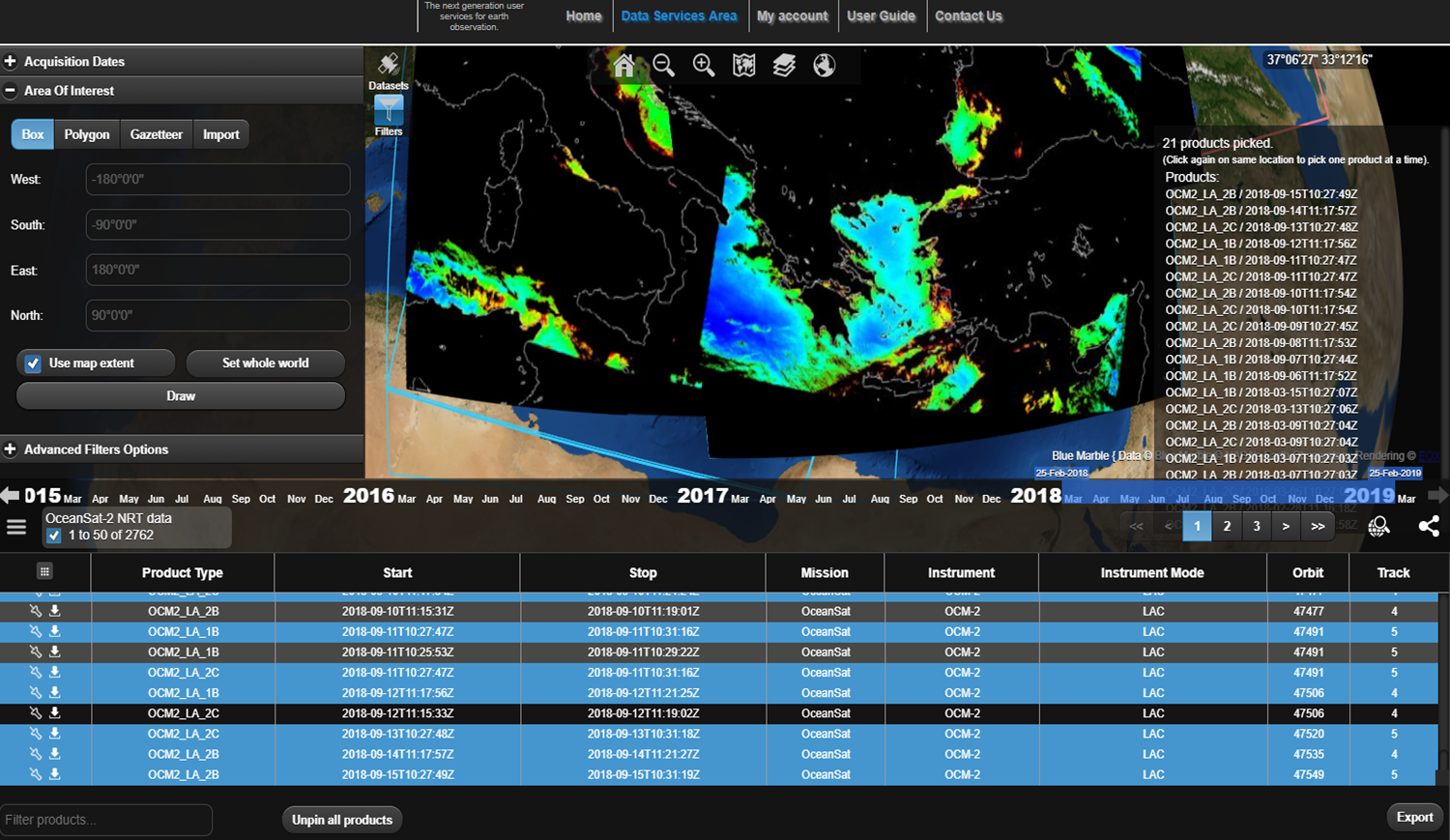 OPENING of NEW SYSTEM
On 27 April 2020, the new Earth Online website (earth.esa.int), will be presented in:
a redesigned graphical interface
a simplified navigation
mobile responsive design
powerful search functionality
advanced filtering by thematic areas, missions, and instruments

ESA’s data exploitation, enhanced by providing a wide range of data offers through the main catalogue — EO-CAT Web Client —